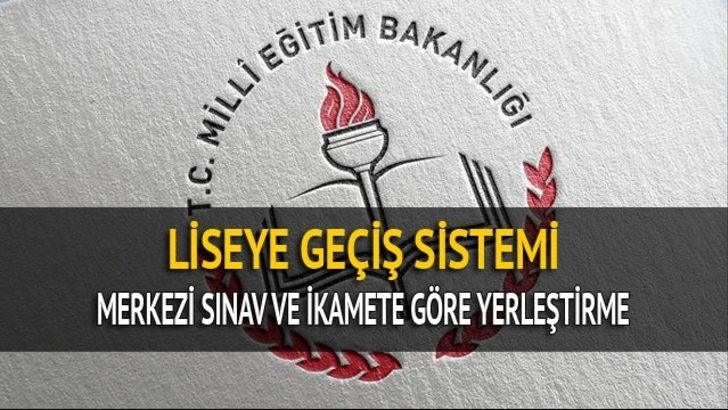 Liselere Kayıt UygulamasıGenel Özellikleri
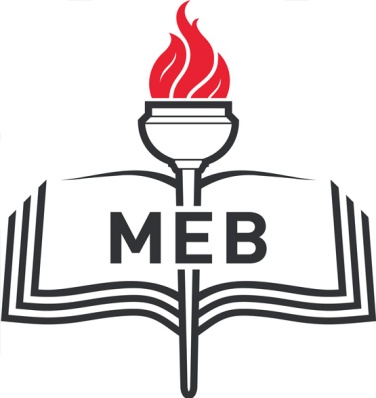 Liseler iki gruba ayrılacaktır.
Ülke genelinde sınavla öğrenci alacak okullar bakanlık tarafından belirlenecektir.
8. sınıf öğrencilerinin isteğine bağlı olarak girebileceği bir sınav yapılacaktır.
Bu sınav sözel ve sayısal olmak üzere, ‘çoktan seçmeli soruların’ yer aldığı tek oturumluk bir sınav olarak yapılacaktır.
Sınav okul müfredatını kapsayacak şekilde yapılacaktır.
Sınavsız öğrenci alan liselere yerleştirme için her ilde ‘eğitim bölgeleri’ oluşturulacak
Eğitim bölgeleri oluşturulurken bölgenin genel nüfus verileri, ortaokul öğrenci nüfusu, okulların türleri ve konumları dikkate alınacaktır.
Eğitim bölgesindeki her ortaokul, eğitimde süreklilik çerçevesinde, türleri itibariyle ortaöğretim kurumları ile ilişkilendirilir.
Sınavla Öğrenci Alan Lise
Sosyal Bilimler Lisesi
Proje Okulları
Fen Liseleri
Adrese Bağlı Olarak Eğitim Bölgesiyle Öğrenci Alan Lise
Anadolu İmamhatip Liseleri
Mesleki ve Teknik Anadolu Liseleri
Anadolu Liseleri
Liseye Kayıt UygulamasıSınav
Öğrencilerin yaklaşık % 10’u devlete ait 600 eğitim kurumuna sınavla yerleşecek.
Bu okullar Fen liseleri, Sosyal bilimler liseleri ve Proje okulları ile Mesleki ve Teknik Anadolu Liselerinin Anadolu teknik programlarıdır.
Merkezi sınav puanıyla öğrenci alan okullara yerleştirme:
Merkezi sınav puanı ile öğrenci alan okulların belirlenen kontenjanlarına, puan üstünlüğüne göre, tercihleri doğrultusunda Ölçme, Değerlendirme ve Sınav Hizmetleri Genel Müdürlüğünce yapılır.
Merkezi sınavla öğrenci alan okullarda merkezi sınav puanının eşitliği hâlinde; Ortaokul Başarı Puanına (OBP), öğrencinin doğum tarihine göre yaşı küçük olana, 8’inci, 7’nci ve 6’ncı sınıflardaki YBP üstünlüğüne, okula özürsüz devamsızlık yapılan gün sayısının azlığına ve tercih önceliği durumlarına bakılarak yerleştirme yapılır.
Liseye Kayıt UygulamasıSınav
LİSELERİN İSMİ NE ZAMAN AÇIKLANACAK
MAYIS
2018
Sınavla öğrenci alacak liselerin ismi mayıs ayı içerisinde açıklanacak
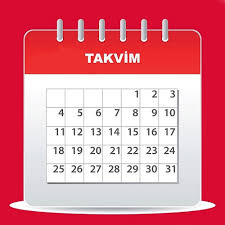 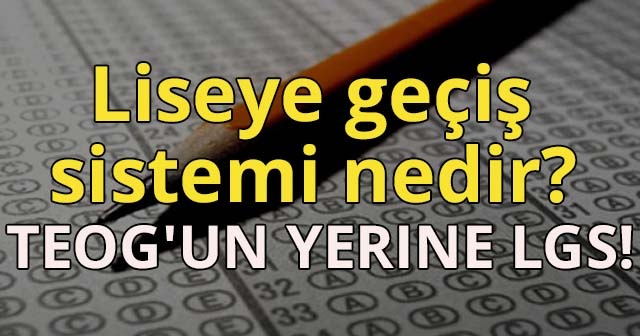 Liseye Kayıt UygulamasıSınav
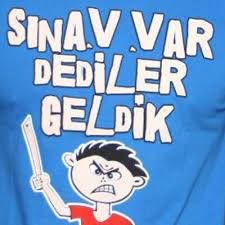 Her öğrenci girmek zorunda değildir, sınava giriş isteğe bağlıdır.
Liseye Kayıt UygulamasıSınav
Her yıl Haziran ayının ilk hafta sonunda yapılacak ve yine Haziran ayı içerisinde sonuçlar ilan edilecek.
“Ek yerleştirme” yapılacaktır.
Örnek sorular yayınlanmıştır.
Sınavla öğrenci alan 5 okul tercihi yapılacaktır.
Liseye Kayıt UygulamasıSınav
Liseye Kayıt UygulamasıSınav
Liseye Kayıt UygulamasıSınav Tarihi
Sınavsız Öğrenci Alan Okullara Öğrenci Yerleştirme İşlemi
Yerel yerleştirme, ortaöğretim kayıt alanı, okulların türü, okulların kontenjanı, okulların bulundukları yer, okulların pansiyon durumu ile öğrencilerin ikamet adresleri, öğrencilerin okullarda bulunuşlukları, tercihler, okul başarı puanları, devam-devamsızlık ve yaş gibi kriterler göz önünde bulundurularak yapılır.
Liselere Kayıt UygulamasıSınavsız Öğrenci Alan Okullara Öğrenci Yerleştirme İşlemi
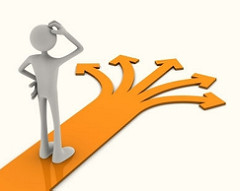 Öğrencilerin adrese dayalı eğitim bölgesi tercih ekranında, ikamet ettiği eğitim bölgesinde farklı okul türlerinden toplam 9 lise yer alacaktır. Öğrenciler kendilerine sunulan bu 9 okul arasından 5 tercih yapacaklardır. 9 okul bütün lise türlerini kapsayacaktır.

Öğrencilerin adrese dayalı tercihlerinde tercih önceliği önemlidir.

Hiçbir öğrencimiz için yerleşememe durumu söz konusu olmayacaktır.
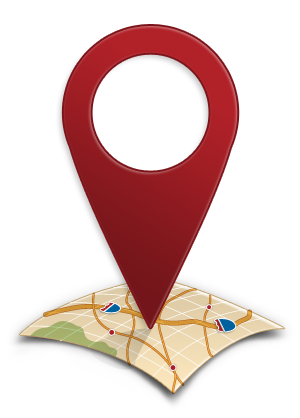 Liselere Kayıt UygulamasıBaşvuru Nasıl Olacak?
Liselere Kayıt UygulamasıBaşvuru Nasıl Olacak?
Pansiyonlu okullarda pansiyon yatak sayısı kadar kontenjan, il içinden farklı eğitim bölgelerinden tercihe için açılacaktır. Bu durum tercih ekranına yansıyacaktır. Uygulamanın bu kısmında yani pansiyonlu okulları tercihlerde pansiyona en uzak olan öğrenciler avantajlı olacaklardır.
Güzel Sanatlar Lisesi ve Spor Liseleri özel yetenek sınavı ile öğrenci almaya devam edeceklerdir. Bu tür okullar için ayrı bir kayıt süreci uygulanacaktır.
Liselere Kayıt UygulamasıBaşvuru Nasıl Olacak?
Mahallinden meslek lisesine kayıt yaptıran öğrenciler, 10. sınıfın sonundan itibaren il genelinde spesifik bölümleri olan (Sağlık Meslek Lisesi, Gemicilik Meslek Lisesi gibi) meslek liselerine il genelinde tercihleri doğrultusunda nakil yapabileceklerdir.
10. sınıfın sonunda öğrenci, alan tercihini ildeki farklı meslek liselerinden yapacaktır. Bu süreçte okuldaki eğitim, öğrencinin yönelimi ve tercihi dikkate alınacaktır.
Spor Liseleri
Spor liselerinde 9. sınıfa her yıl alınacak öğrenci sayısı 5 şube, güzel sanatlar liselerinde ise her bir alana alınacak öğrenci sayısının 2’şer şube olacağı belirtilmiştir.
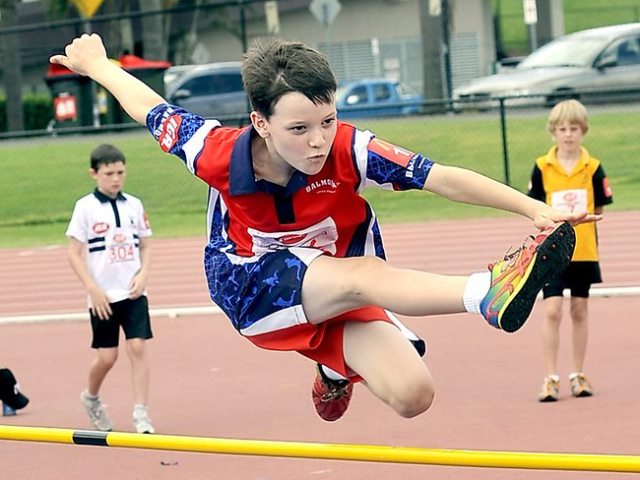 Anadolu Teknik Liseleri
Anadolu teknik programlarına, merkezi sınav puanıyla tercihleri doğrultusunda doğrudan öğrenci yerleştirilecek.
Merkezi sınav puanı ile öğrenci alan diğer ortaöğretim  kurumlarından 9’uncu sınıfı  doğrudan geçen öğrenciler, geçiş yapmak istediği Anadolu Teknik Programlarının kontenjanı bulunan alanlarına başvurabileceklerdir.
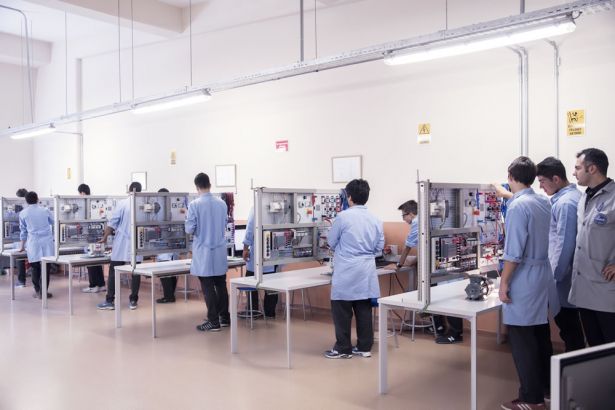 Okul Kontenjanları
Okul Kontenjanları
Ancak öğrenci sayısının yoğunluğu ve zorunlu hallerde okulun fiziki şartları da dikkate alınarak  bu sayı 40’a kadar artabilecek.
Liseye Kayıt UygulamasıÖzel Okullar
Özel okullar ayrı bir giriş sınavı yapabilir. Ayrıca bakanlık tarafından yapılan sınavın sonuçlarını öğrenci kayıtlarında kullanabilirler.
Özel okulu tercih etmek isteyen öğrencilerimiz istediği özel okula gidebilirler.
Tercih Sonuçları ve Kayıtlar
Liselere Kayıt UygulamasıNakil
Sınavla öğrenci alan okullarda boşalan kontenjanlar doğrultusunda sınav puanına göre, sınavsız okullarda ise öğrenciler ikamet ettiği eğitim bölgesinde bulunan liselere nakil yapabileceklerdir.
Okul türleri arasında (yani Anadolu Lisesinden Meslek Lisesine, Meslek Lisesinden Anadolu Lisesine gibi) 10. sınıf sonuna kadar, ikamet ettiği eğitim bölgesi kriterleri de göz önünde bulundurularak nakil işlemleri yapılabilir.
Liselere Kayıt UygulamasıNakil
TEOG sonucuna göre yerleşen yani halen liselerde eğitim almakta olan öğrenciler, yine o dönem yerleştikleri taban puana göre nakil başvurusunda bulunabilecektir.
ÖRNEK SINAV SORULARI
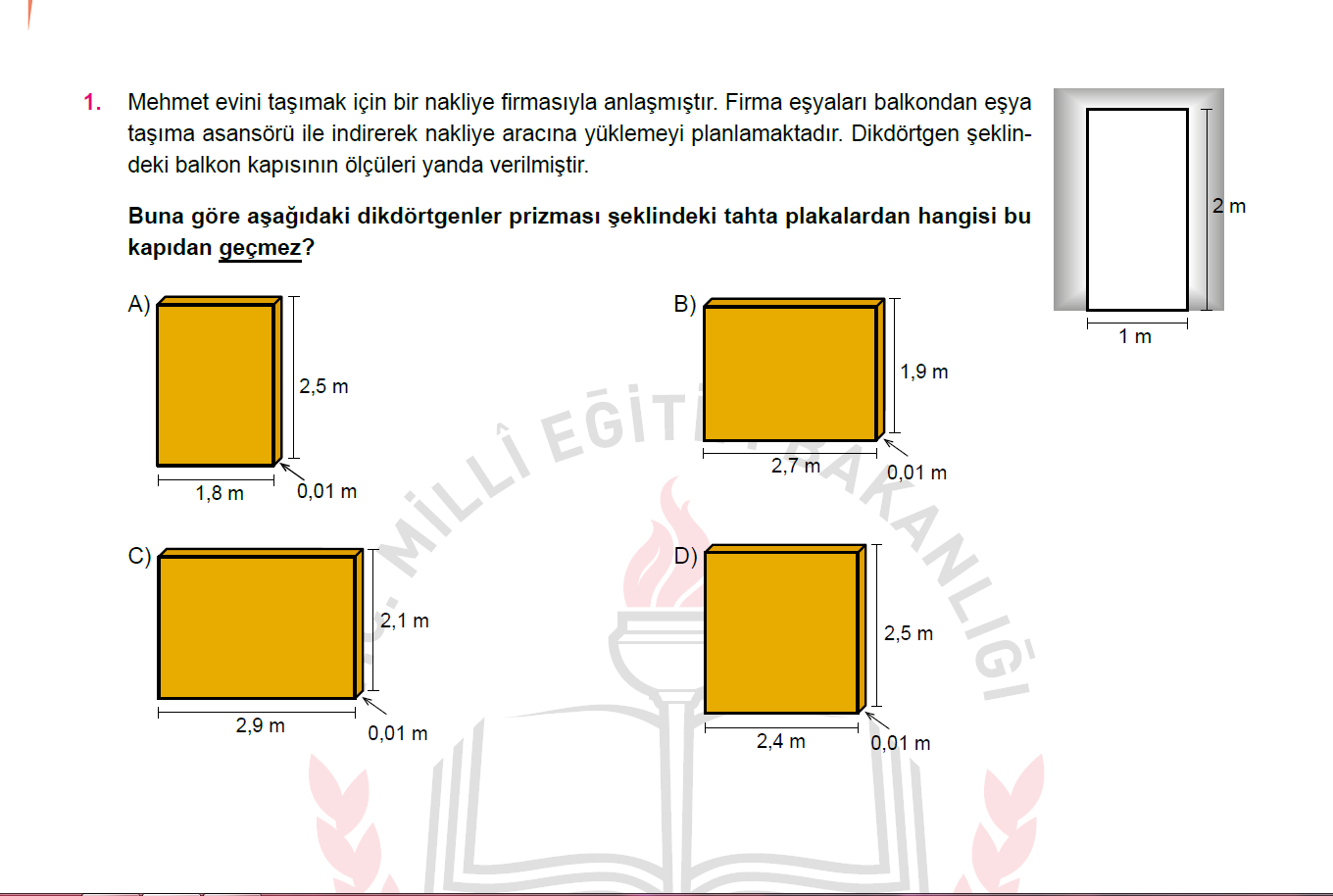 ÖRNEK SINAV SORULARI
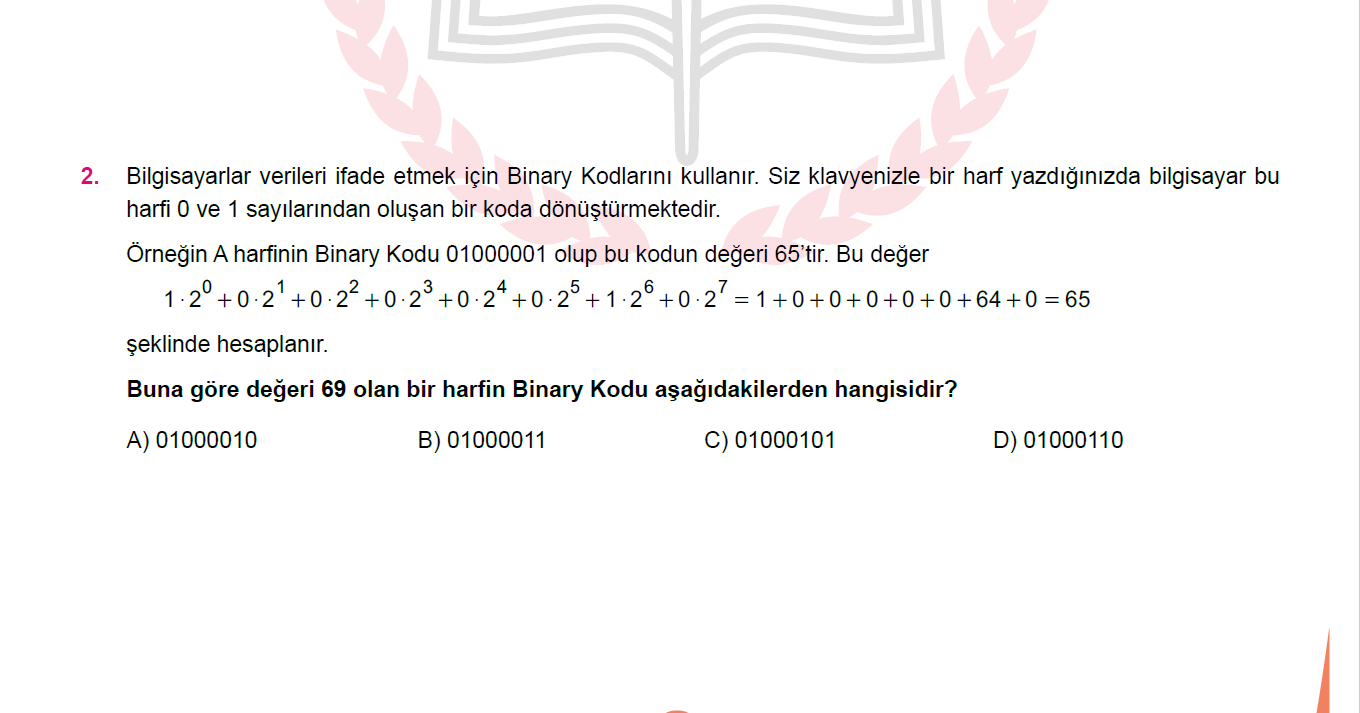 ÖRNEK SINAV SORULARI
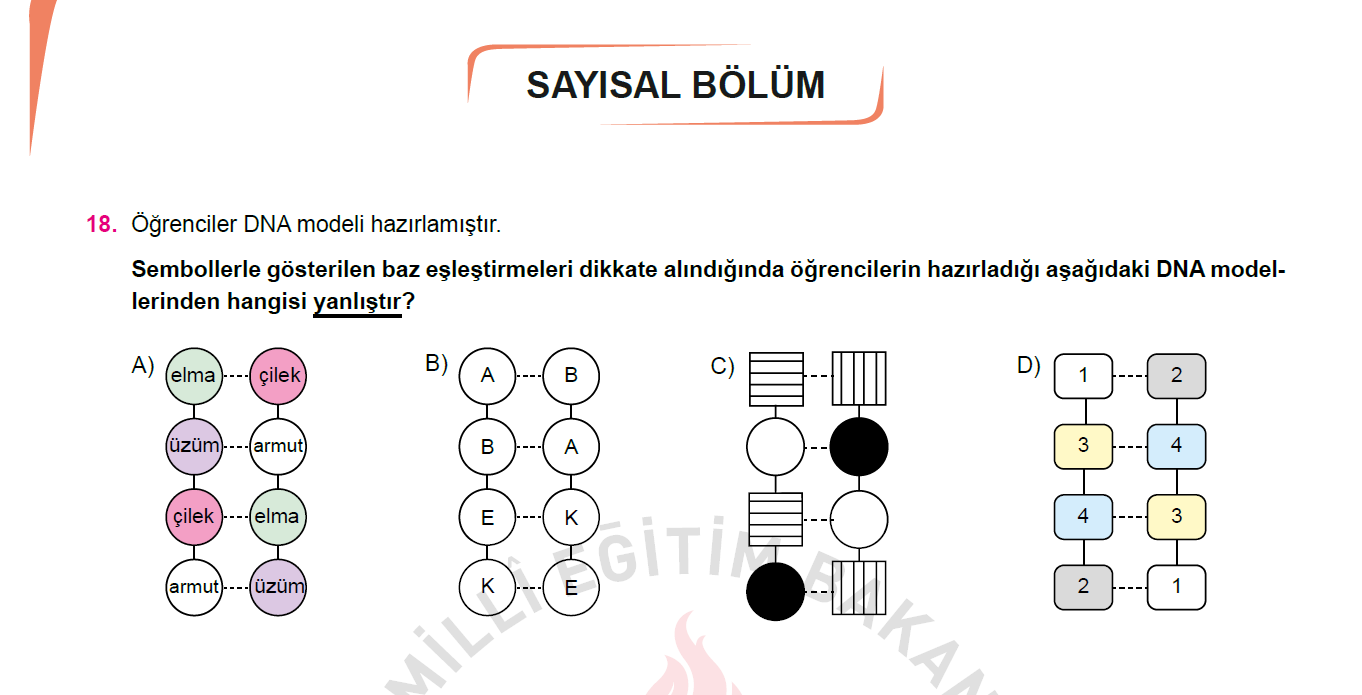 ÖRNEK SINAV SORULARI
ÖRNEK SINAV SORULARI
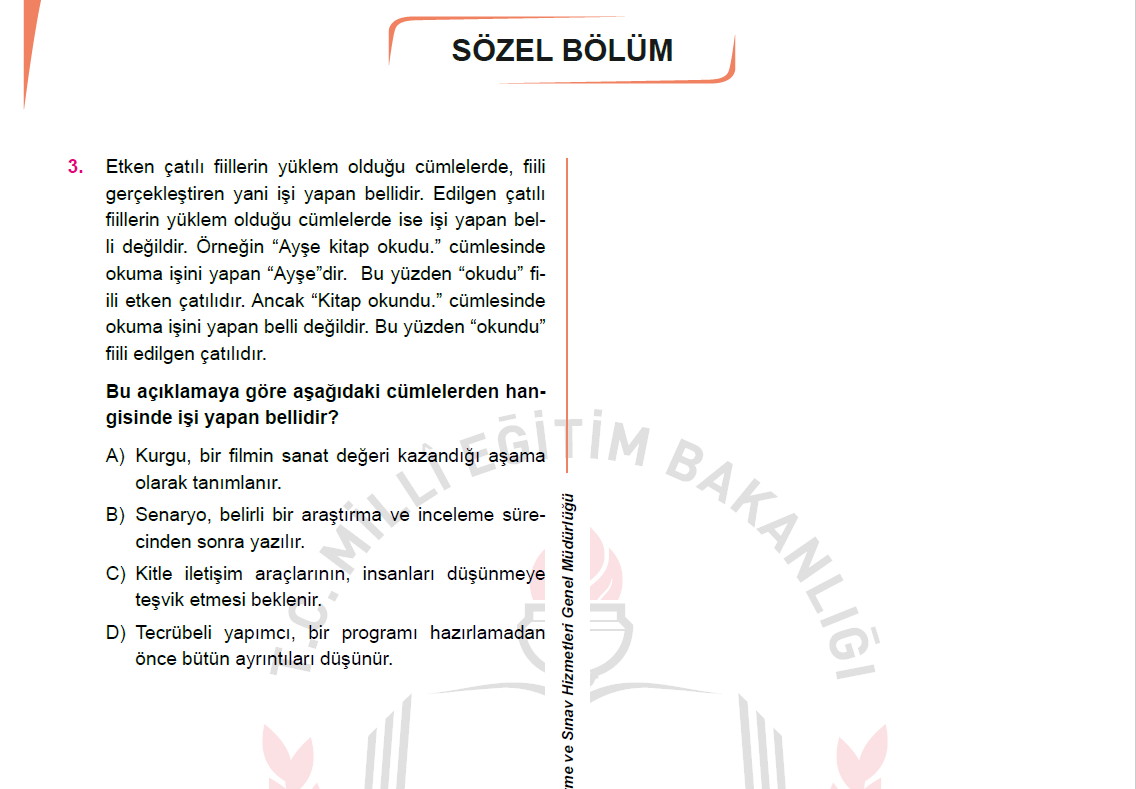 ÖRNEK SINAV SORULARI
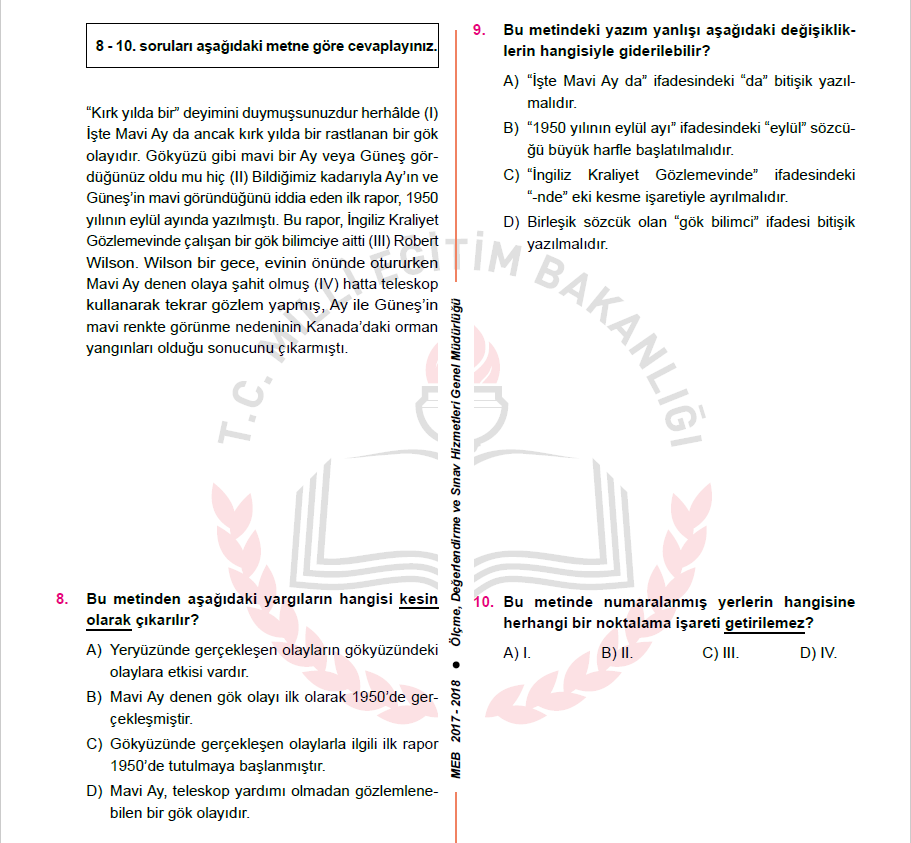 ÖRNEK SINAV SORULARI
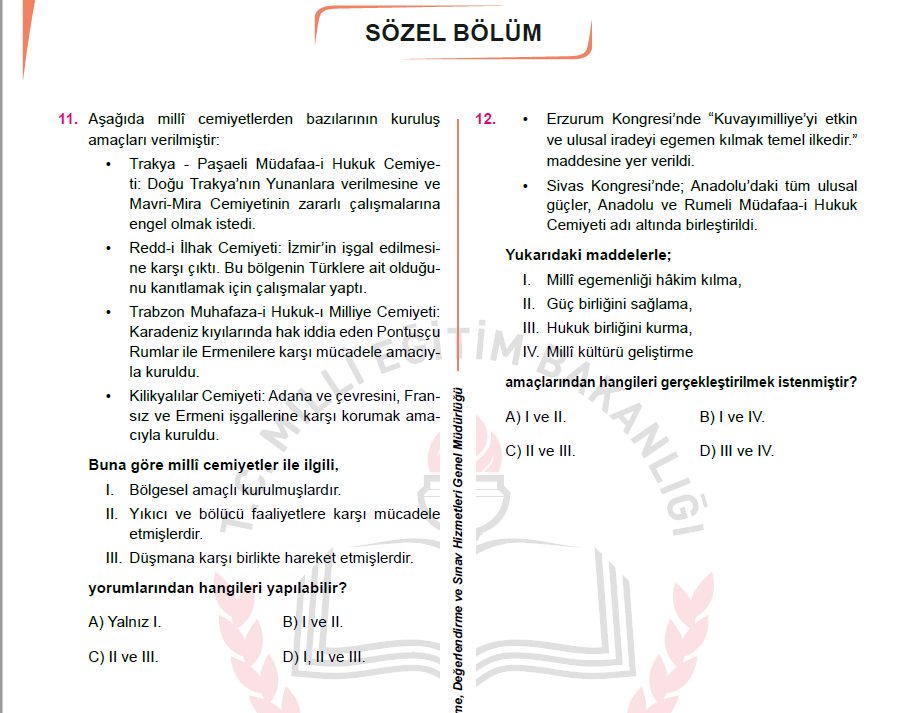 BİRECİK REHBERLİK VE ARAŞTIRMA MERKEZİ
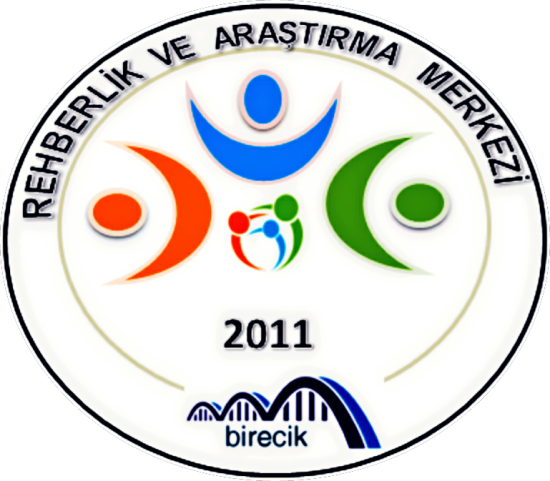 HAZIRLAYAN :
Psik. Dan. ve Rehber Öğrt.
 İSMAİL YILMAZ
TEŞEKKÜR EDERİZ..